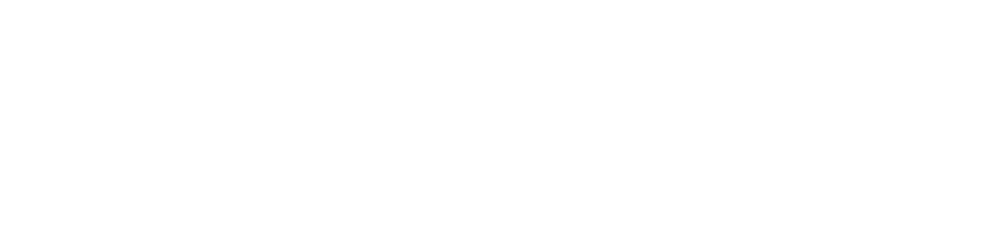 Sunday Evening
Deuteronomy 6:4-9
Joshua Tapp
True Words Baptist Church – 1377 S. 20th St. Louisville, KY – TrueWordsBaptist.org
Deuteronomy 6:4-6   Hear, O Israel: The LORD our God is one LORD:  5 And thou shalt love the LORD thy God with all thine heart, and with all thy soul, and with all thy might.  6 And these words, which I command thee this day, shall be in thine heart:
Deuteronomy 6:7-9   And thou shalt teach them diligently unto thy children, and shalt talk of them when thou sittest in thine house, and when thou walkest by the way, and when thou liest down, and when thou risest up.  8 And thou shalt bind them for a sign upon thine hand, and they shall be as frontlets between thine eyes.  9 And thou shalt write them upon the posts of thy house, and on thy gates.
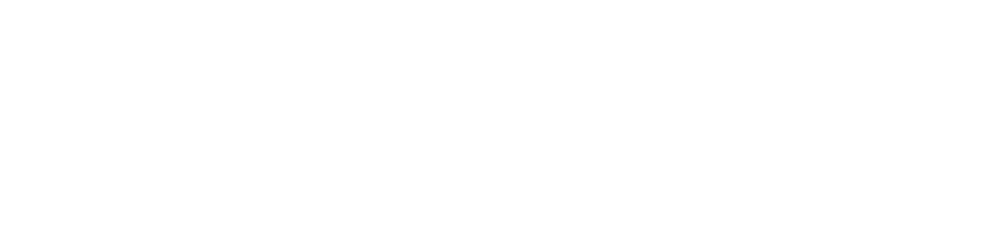 Title of the Sermon
The Doctrine of God:
The Lord Our God is One
True Words Baptist Church – 1377 S. 20th St. Louisville, KY – TrueWordsBaptist.org
Deuteronomy 6:4-5  Hear, O Israel: The LORD our God is one LORD: 5 And thou shalt love the LORD thy God with all thine heart, and with all thy soul, and with all thy might.
Isaiah 44:6  Thus saith the LORD the King of Israel, and his redeemer the LORD of hosts; I am the first, and I am the last; and beside me there is no God.
Isaiah 45:5  I am the LORD, and there is none else, there is no God beside me: I girded thee, though thou hast not known me.
Deuteronomy 4:35  Unto thee it was shewed, that thou mightest know that the LORD he is God; there is none else beside him.
Isaiah 45:21-22  Tell ye, and bring them near; yea, let them take counsel together: who hath declared this from ancient time? who hath told it from that time? have not I the LORD? and there is no God else beside me; a just God and a Saviour; there is none beside me. 22 Look unto me, and be ye saved, all the ends of the earth: for I am God, and there is none else.
Mark 12:29  And Jesus answered him, The first of all the commandments is, Hear, O Israel; The Lord our God is one Lord.
1 Corinthians 8:4  As concerning therefore the eating of those things that are offered in sacrifice unto idols, we know that an idol is nothing in the world, and that there is none other God but one.
Ephesians 4:6  One God and Father of all, who is above all, and through all, and in you all.
Exodus 20:3  Thou shalt have no other gods before me.
Matthew 6:24  No man can serve two masters: for either he will hate the one, and love the other; or else he will hold to the one, and despise the other. Ye cannot serve God and mammon.
1 Corinthians 14:33  For God is not the author of confusion, but of peace, as in all churches of the saints.
Malachi 3:6  For I am the LORD, I change not; therefore ye sons of Jacob are not consumed.
1 John 5:7  For there are three that bear record in heaven, the Father, the Word, and the Holy Ghost: and these three are one.
Matthew 28:19  Go ye therefore, and teach all nations, baptizing them in the name of the Father, and of the Son, and of the Holy Ghost.
Isaiah 40:25  To whom then will ye liken me, or shall I be equal? saith the Holy One.
Isaiah 44:8  Fear ye not, neither be afraid: have not I told thee from that time, and have declared it? ye are even my witnesses. Is there a God beside me? yea, there is no God; I know not any.
1 John 2:22  Who is a liar but he that denieth that Jesus is the Christ? He is antichrist, that denieth the Father and the Son.
Isaiah 42:8  I am the LORD: that is my name: and my glory will I not give to another, neither my praise to graven images.
1 Corinthians 10:20-21  But I say, that the things which the Gentiles sacrifice, they sacrifice to devils, and not to God: and I would not that ye should have fellowship with devils. 21 Ye cannot drink the cup of the Lord, and the cup of devils: ye cannot be partakers of the Lord's table, and of the table of devils.
Deuteronomy 6:5  And thou shalt love the LORD thy God with all thine heart, and with all thy soul, and with all thy might.
John 4:23-24  But the hour cometh, and now is, when the true worshippers shall worship the Father in spirit and in truth: for the Father seeketh such to worship him. 24 God is a Spirit: and they that worship him must worship him in spirit and in truth.
Deuteronomy 6:4  Hear, O Israel: The LORD our God is one LORD.
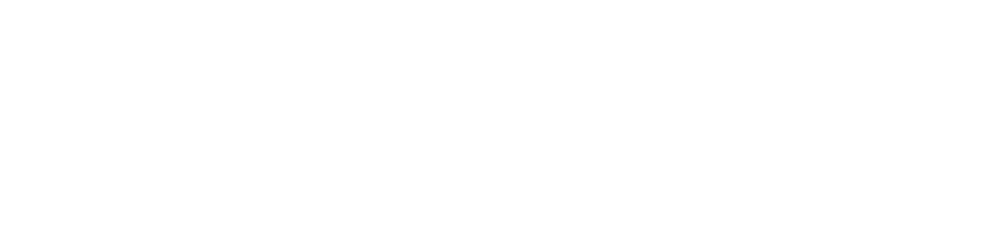 Visit Us:

TrueWordsBaptist.org
True Words Baptist Church – 1377 S. 20th St. Louisville, KY – TrueWordsBaptist.org